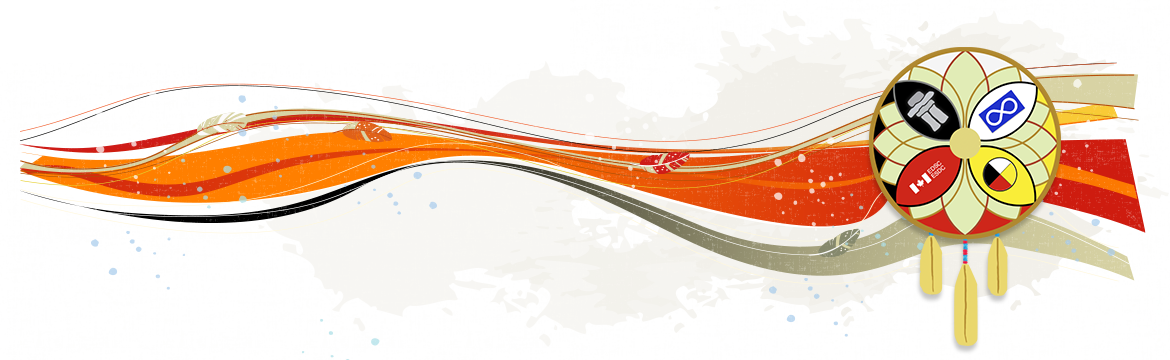 Cercle des employés autochtones – Principes opérationnels